World War One Propaganda
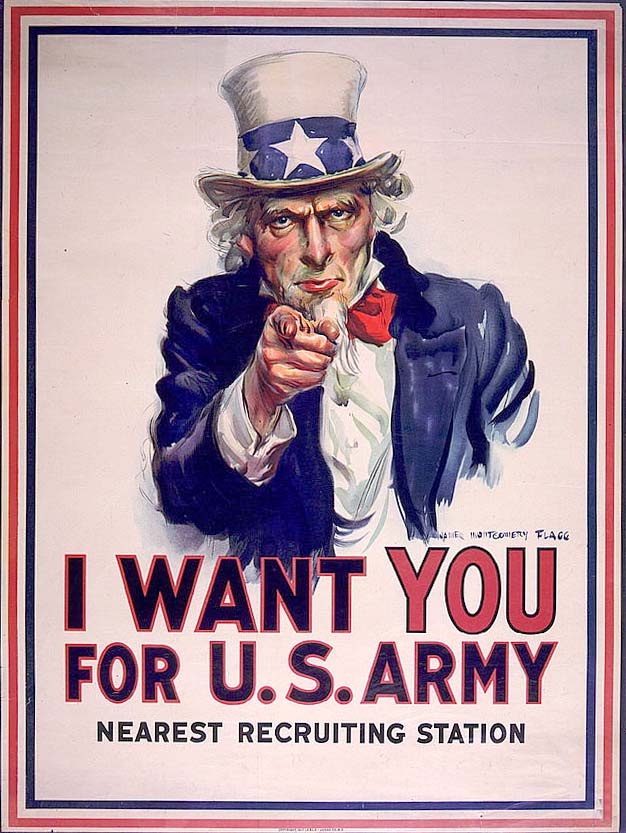 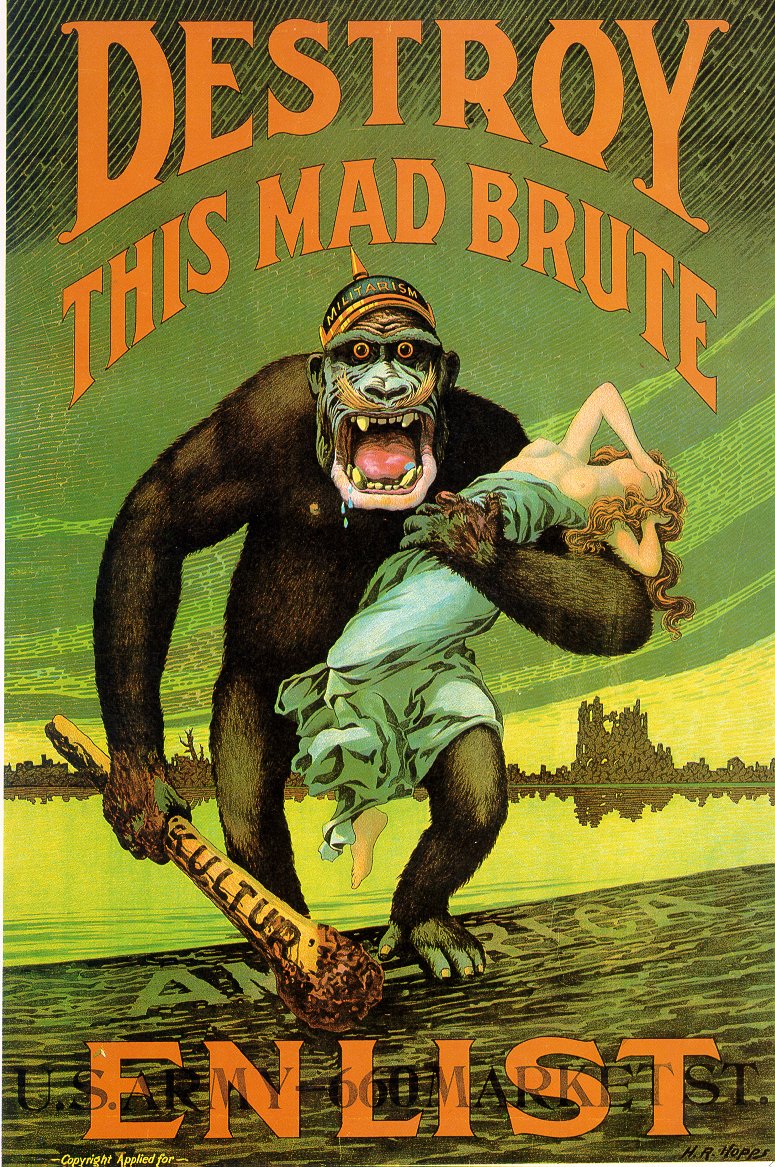 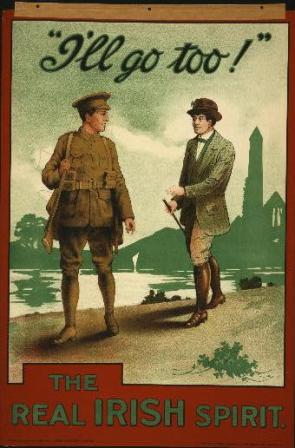 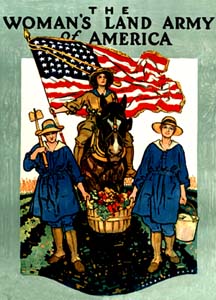 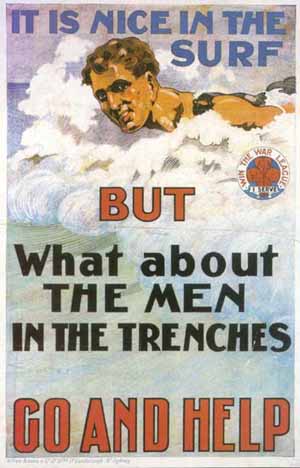 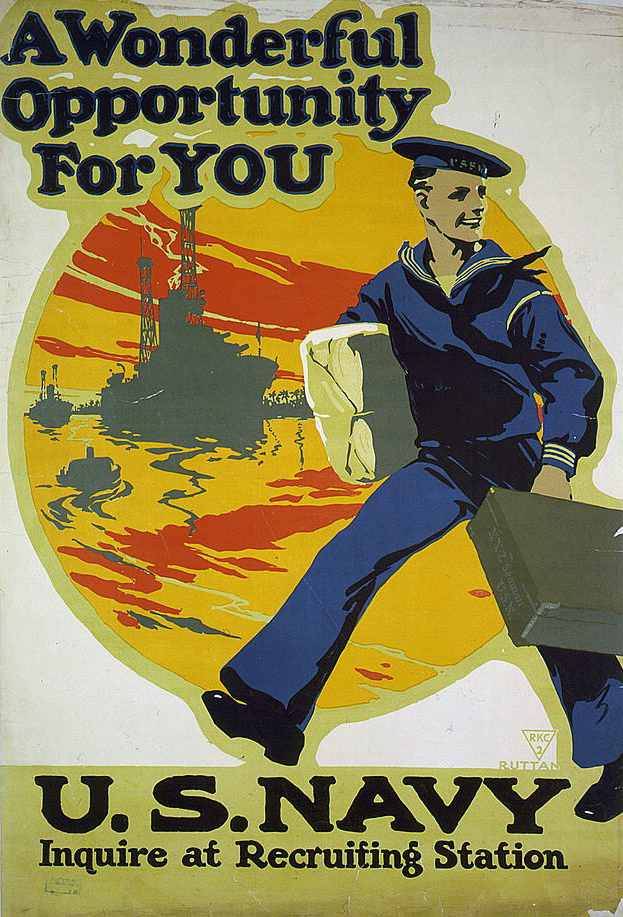 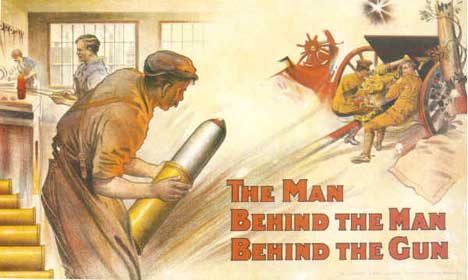 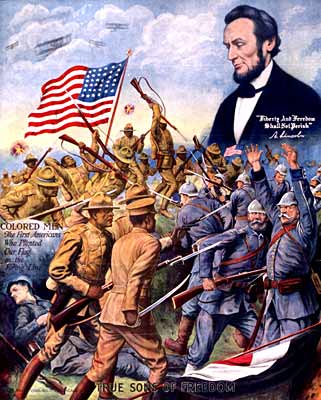 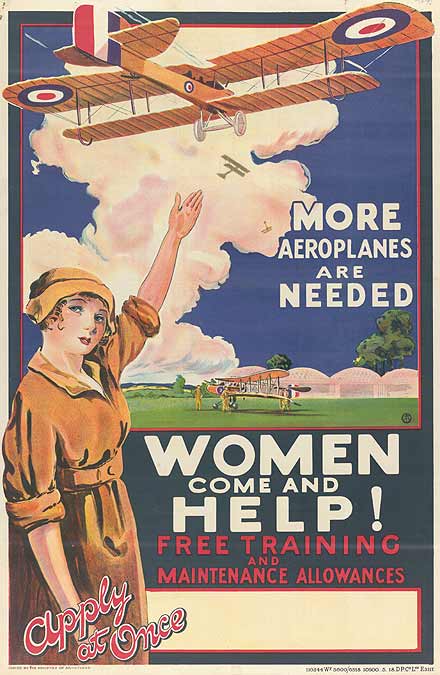 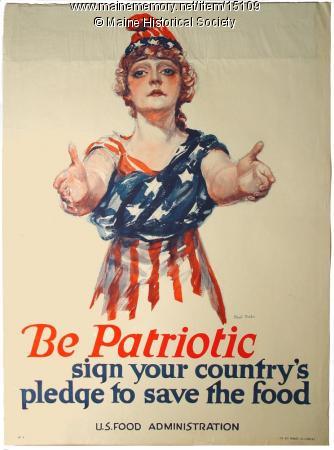 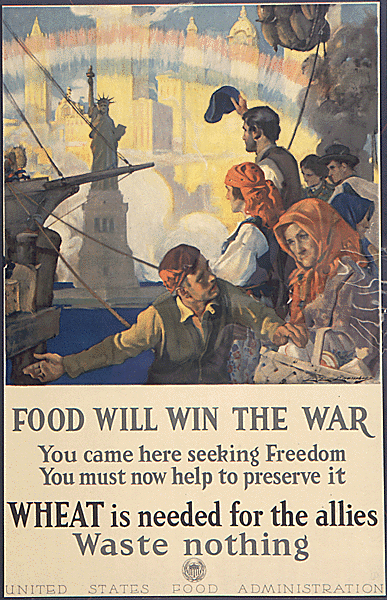 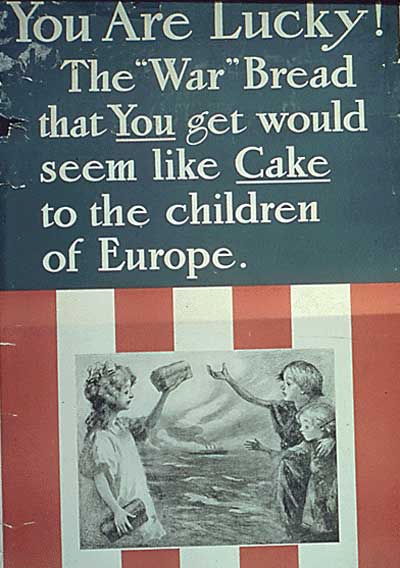 WWI Propaganda Posters
Partner Work

Posters must be creative, colorful and genuine (don’t copy ideas) 
War posters must promote patriotism or instill fear

Topics include:
Food Conservation
Working in war industries
Recruitment
Demonizing the enemy
Poking fun at the enemy
Women/African Americans
Staying Neutral
Etc. (clear with me first)
War Posters are…
Not wordy
Use symbolism
Have a clear message (do this or don’t do this)
Promoting the war effort
Uniting Americans